Ustvarjanje virtualnih okolij
BETI
H5P virtualni ogled (360° fotografije)
Brezplačna vsebina za virtualne oglede, ki temelji na HTML5 in uporabnikom omogoča dodajanje vprašanj, besedil in interakcij v več 360° okolij z uporabo samo spletnega brskalnika.
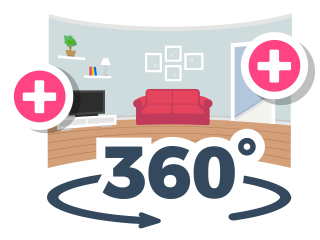 H5P brez Moodle
Pojdite na spletno stran https://h5p.org/user/register?destination=welcome-to-the-h5p-community 
Ustvarite svoj račun
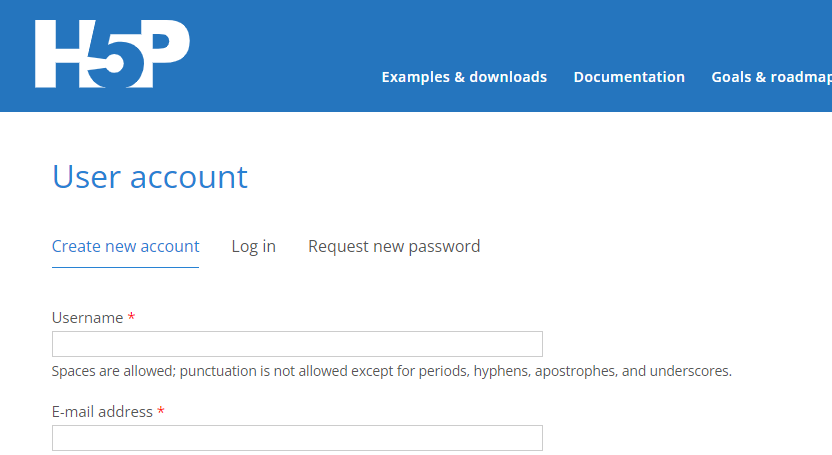 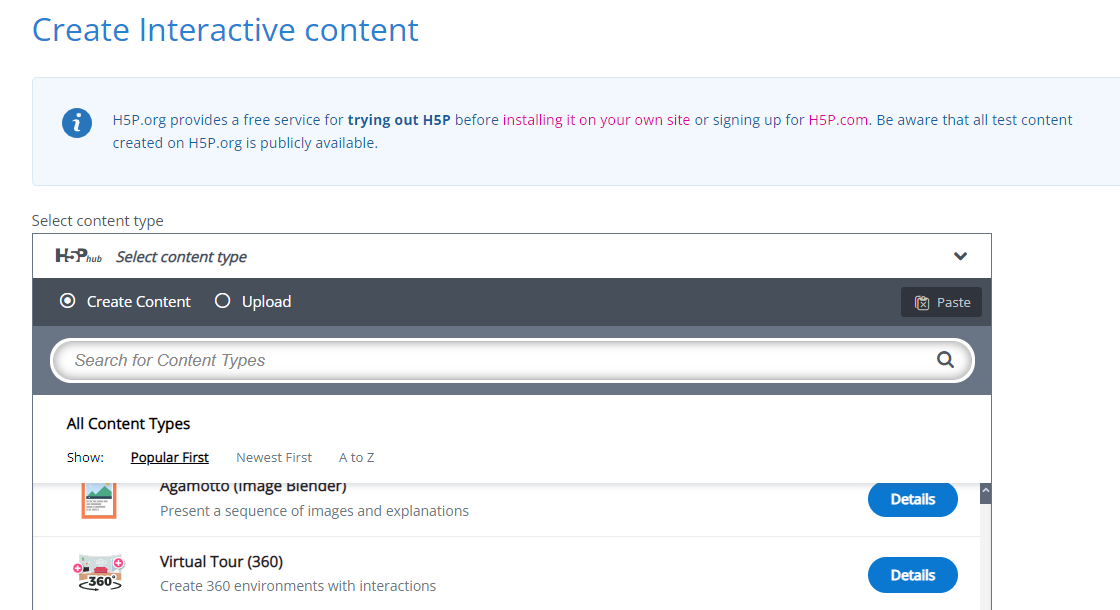 Ko ustvarite račun, lahko orodje H5P preizkusite sami.
Pojdite na stran “Create interactive content”. Povezava - https://h5p.org/node/add/h5p-content
Tukaj lahko ustvarite svoje virtualne oglede (postopek ustvarjanja je enak kot pri ustvarjanju virtualnih ogledov v Moodlu s H5P).
Pomembno! Vse vsebine, ustvarjene na tej spletni strani, so javno dostopne.
Navodila za ustvarjanje virtualnega okolja (z uporabo H5P v Moodlu)
O virtualnem okolju
Virtualno okolje (H5P virtualni ogled) je sestavljeno iz različnih prizorov (360° fotografije)
Glavne informacije o prizorišču
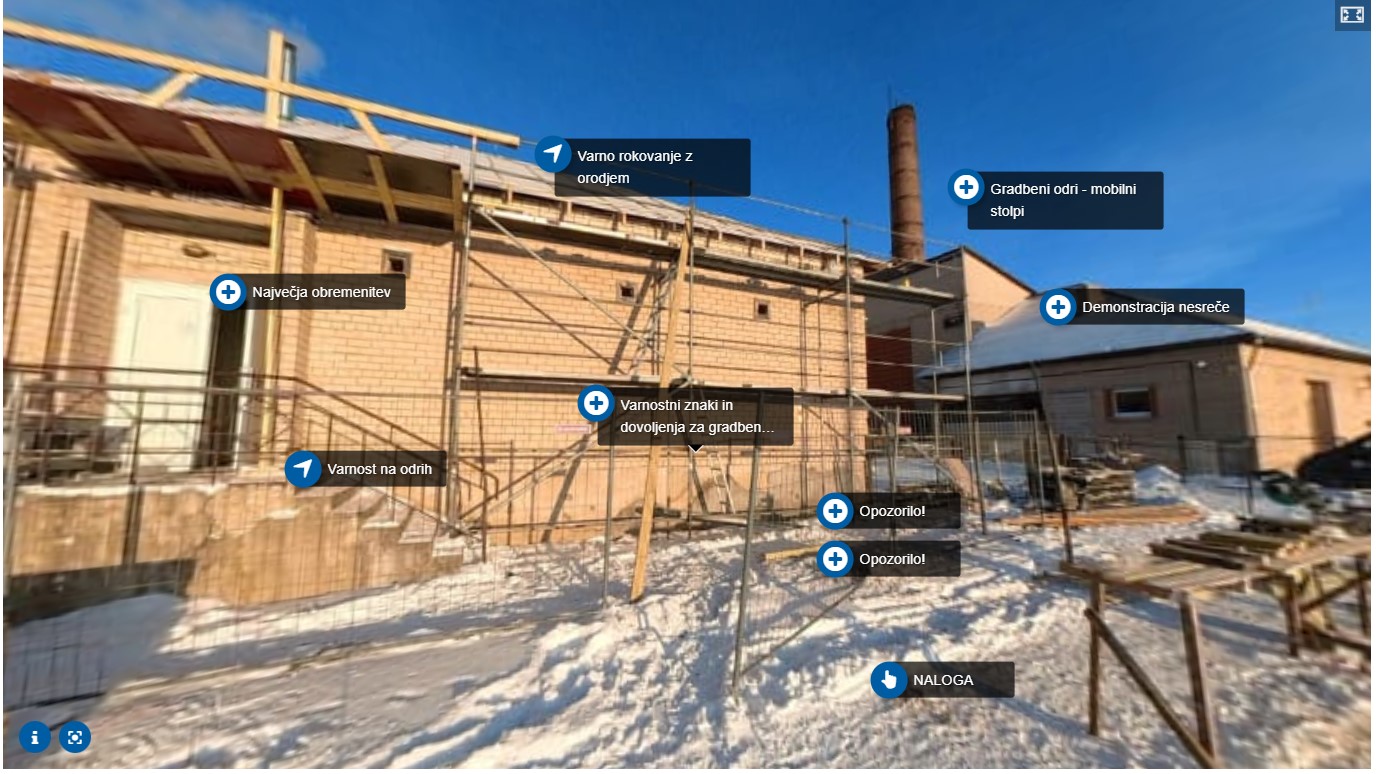 Glavni gumbi
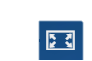 - celozaslonski način (prikaz)
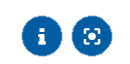 - ponastavi kamero
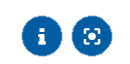 - opis prizora
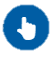 - naloga (vprašanje)
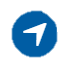 - pojdi na prizorišče
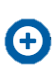 - interakcija (besedilo, video, zvok)
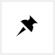 Glavni gumbi. Urejanje prizorov
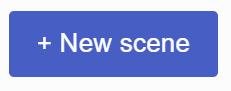 - dodaj nov prizor
- prikazuje, ali je prizor statičen ali 360° fotografija
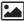 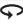 static or         360
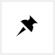 Gumb " Nastavi kot začetni prizor ".Prvi prizor, ki ga končni uporabnik vidi
- Gumb "Pojdi na prizorišče"
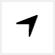 - Gumb "Uredi". Omogoča urejanje ozadja, naslova, opisa itd
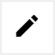 - Gumb "Izbriši". Omogoča brisanje prizora
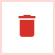 Glavni gumbi. Interakcije
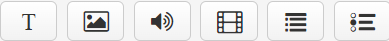 3
1
2
6
4
5
4 – Video
5 – Povzetek
6 – Seznam z eno izbiro
1 – Besedilo
2 – Slika
3 – Zvok
Hvala!